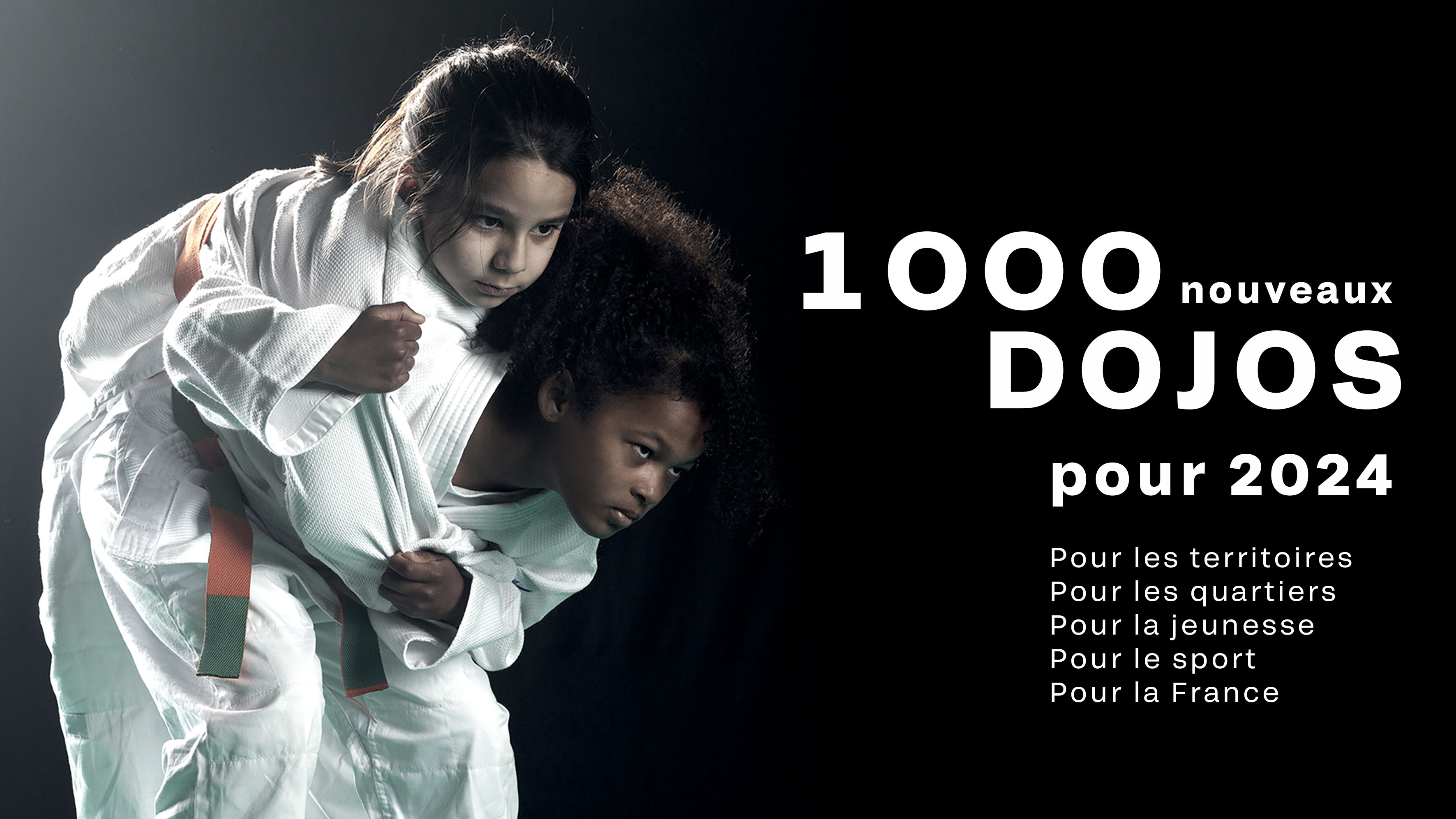 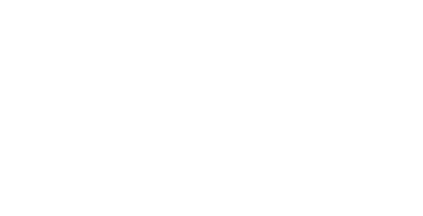 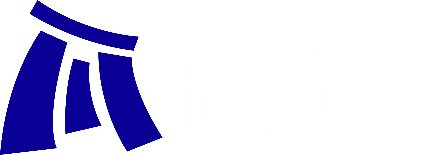 www.1000dojos.fr
4 AXES
LA PRATIQUE DU JUDO ET DES DISCIPLINES ASSOCIÉES 
hebdomadaire et à tarif très réduit, en proximité, 
structurée comme dans un club avec un engagement des familles sur une année
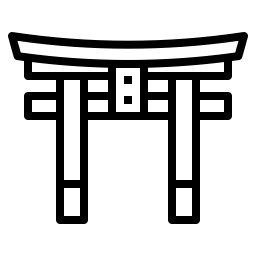 LE LIEN SOCIAL
avec des activités sportives pour tous les publics mais également avec des évènements prenant place au cœur du quartier sur les équipements de proximité
Organisation de 10 déplacements par an (hors dojo)
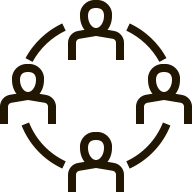 L'ÉDUCATION
avec la mise en place de cours du soir type aide aux devoirs ou d'actions pendant les vacances type "vacances apprenantes", accompagnées par des tuteurs en service civique et en lien avec les établissements scolaires à proximité
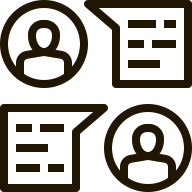 LA LUTTE CONTRE LA FRACTURE NUMÉRIQUE ET L’OUVERTURE A LA CULTURE
avec des sessions de formation à la qualification numérique ainsi que des services aux populations en difficulté face aux démarches administratives dématérialisées. Des bibliothèques dans les dojos ouvertes à la culture japonaise
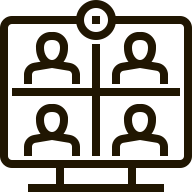 1. PRÉSENTATION DU PROGRAMME : 1000 DOJOS
LES OBJECTIFS
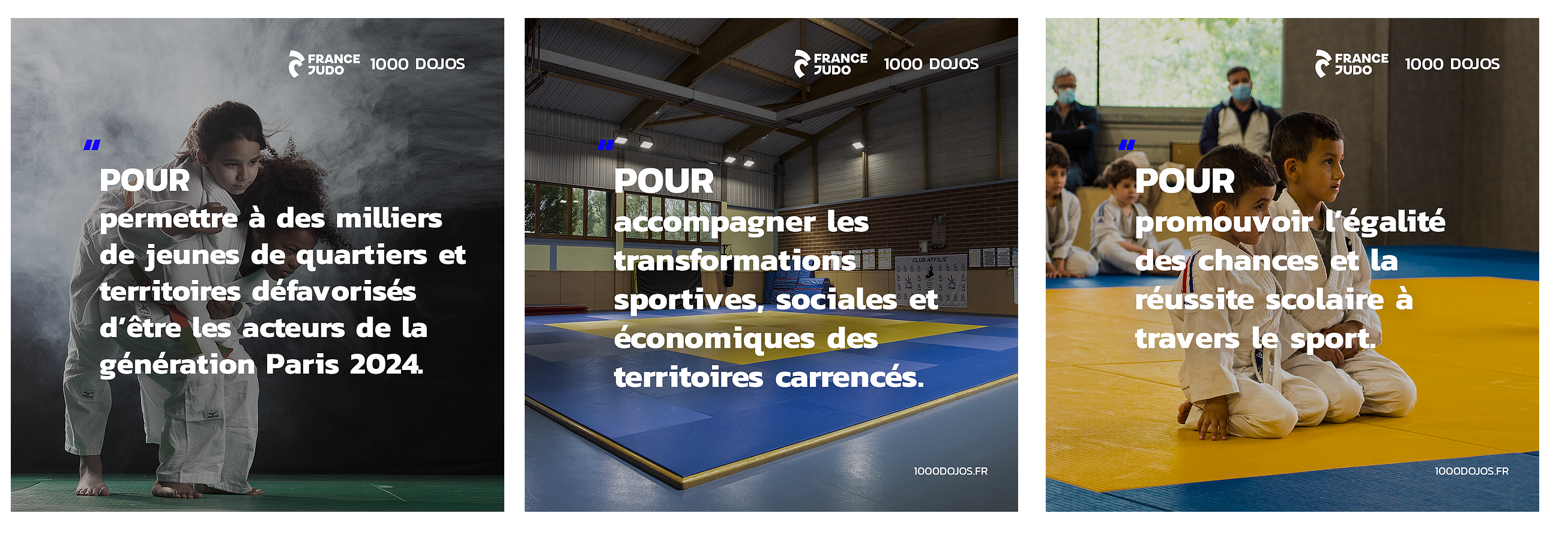 CONCEPT CLÉ
… ACCESSIBLE

Ouvert à tous de 9h à 22h
Grande proximité avec l’habitant
Plus qu’un dojo,
un tiers-lieu socio-éducatif…
… DIVERSIFIÉ

Judo, remise en forme, etc…
Aide aux devoirs
Accès au numérique
… ADAPTÉ

Toute activité en lien avec le projet territorial et les acteurs de proximité
AMENAGEMENT DU DOJO SOLIDAIRE
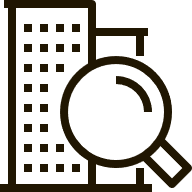 Surface de l’ERP
Idéalement entre 150m² et 500m²

Aménagement type à adapter​, et ACCESSIBLE PMR
Espaces communs :​
Hauteur minimum sous plafond (ou tout autre obstacle) : 2,50m​
Vestiaires​ H/F (PMR)
Chauffage nécessaire (pas de chauffage au sol)​
Sanitaires / douches (respect mixité et PMR)​
Espace pour l’aide aux devoirs et l’accès au numérique​
Espace de stockage

Surface de pratique (Tatamis)​ :
Idéalement entre 80m² et 250m²​ (Tranches de 40m2)
Nécessité de protéger (par capitonnage) les obstacles 
   (murs, vitres, piliers, radiateurs, angles…)​
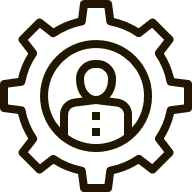 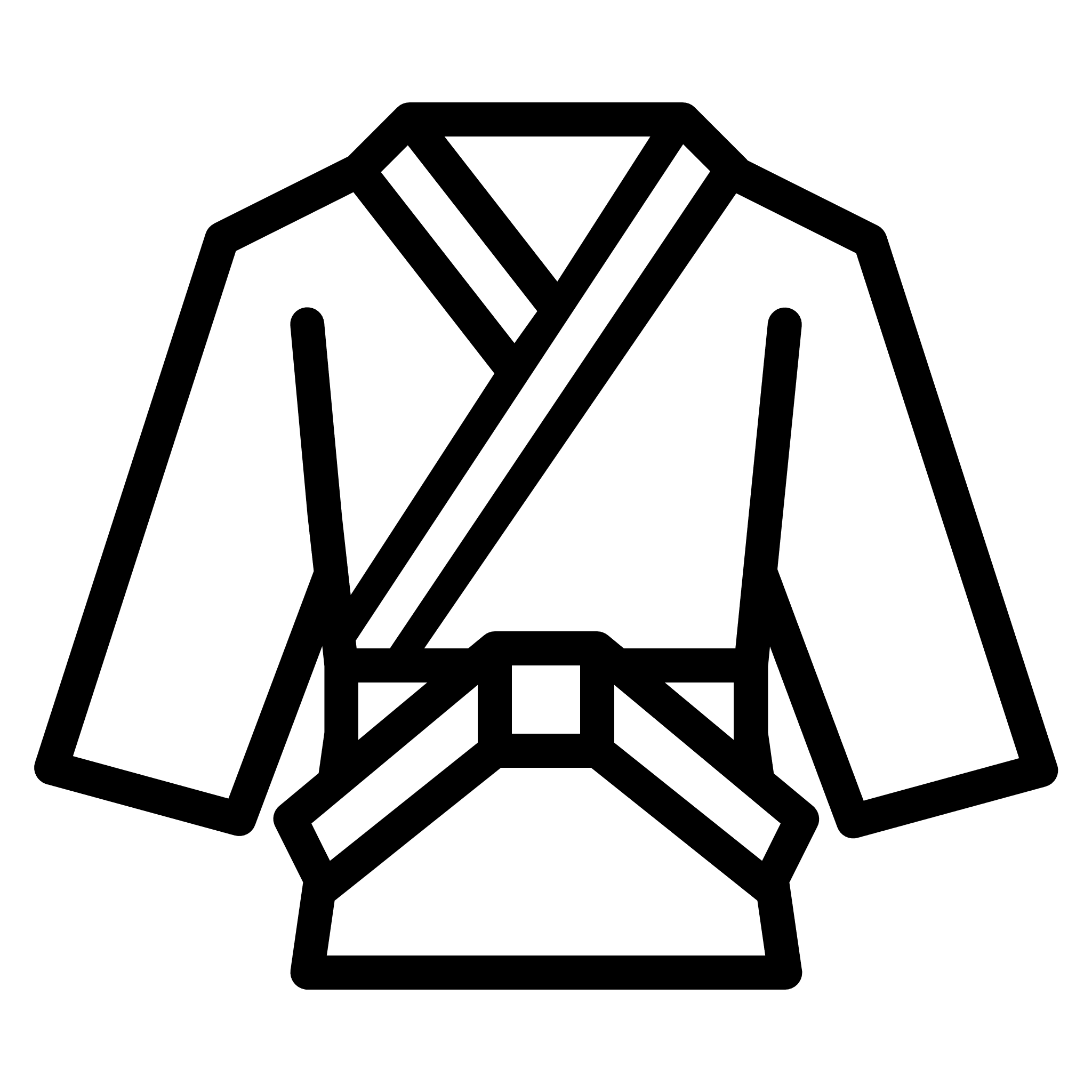 SEMAINIER TYPE
Formation aux métiers numériques (public adulte)
Taïso et judo santé (public adulte)
Personnes âgées / prévention des chutes
Judo scolaire (public enfant)
Femme et sport / Santé : femmes enceintes / petite enfance
Para Judo / établissements spécialisés
Matin
10h – 12h
Mise à disposition du Dojo sur l’ensemble de la journée + accès à une pratique licenciée et encadrée + Judo pour les associations locales (développement de la pratique féminine, personnes âgées, situations d’handicapes, maladies chroniques, personnes en difficulté…)

Vie du club et du dojo social : sorties éducatives, compétitions et animations fédérales, découverte des métiers, stage pendant les vacances scolaires, vacances apprenantes. 

Possibilité de s’associer à une autre discipline, une autre fédérations, avec les autres acteurs associatifs du territoire pour l’utilisation du Dojo Solidaire.
Aide administrative (famille,…) 
Dojo ouvert à la pratique libre (Concept Open Mat jeunes et adultes)
Taïso et judo santé (public adulte)
Sport en entreprise / Activités pour les salariés
Midi 
12h – 14h
Après-Midi
14h – 17h
Judo scolaire et périscolaire (public enfant)
Soutien scolaire et aide aux devoirs (public enfant)
Insertion professionnelle / information – orientation / Aide à la rédaction de CV / recherche d’emploi
Soir 
17h – 22h
Judo – Jujitsu (enfants, jeunes adolescents et adultes)
Sef-défense / Body combats / Pilate
CRITERES D’ELIGIBILITE
1. CRITÈRES GÉOGRAPHIQUES :
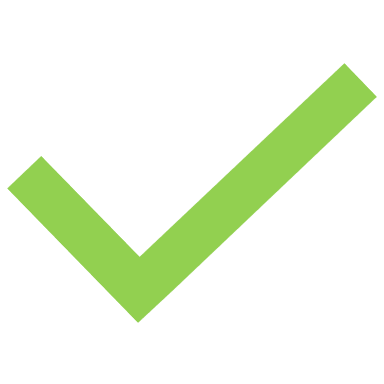 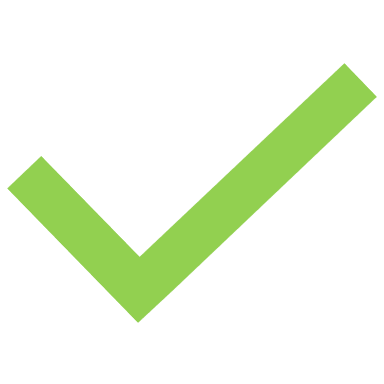 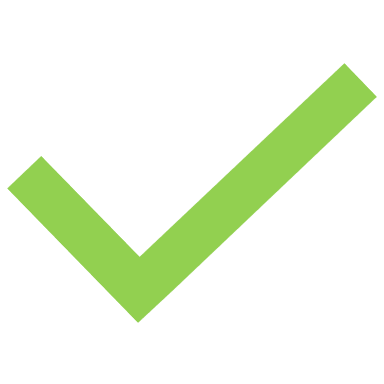 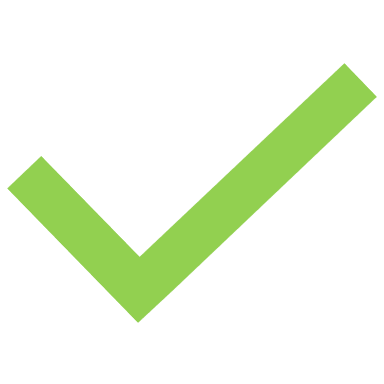 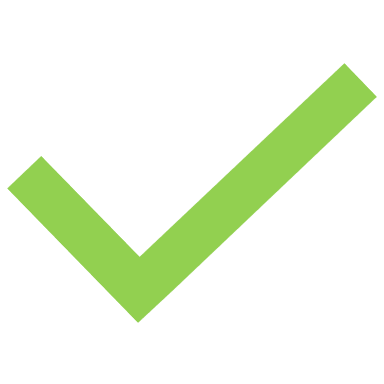 > Un onglet de vérification des critères d’éligibilité sera intégré au Power BI : LIEN
2. CRITÈRES PROJETS D’AMENAGEMENT
L’objectif du programme 1000 Dojos, est de créer de nouveaux Tiers lieux de pratiques et socio éducatifs dans les territoires carencés, à travers la rénovation et l’aménagement de locaux existants
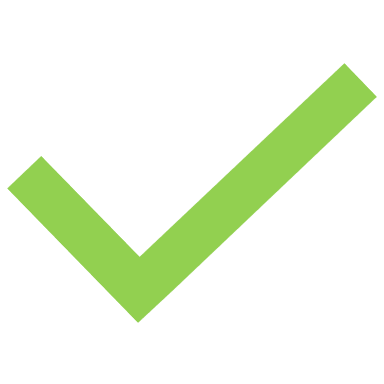 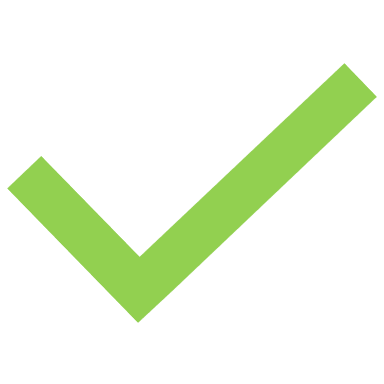 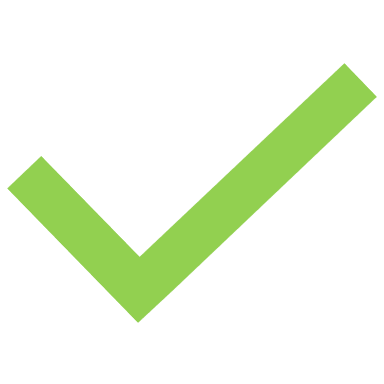 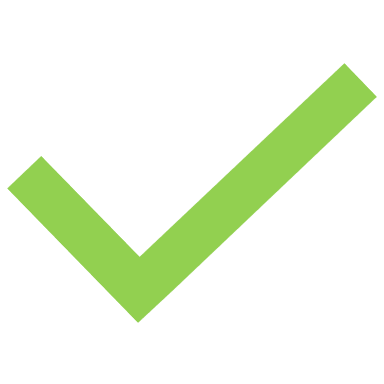 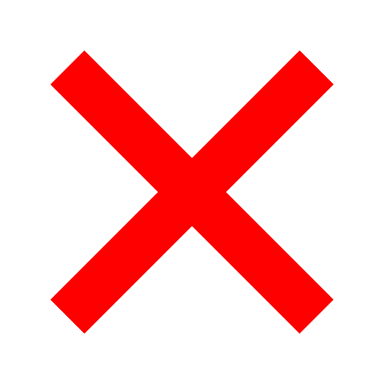 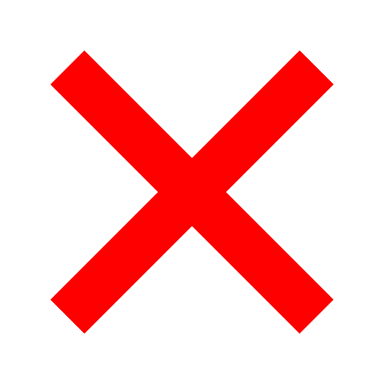 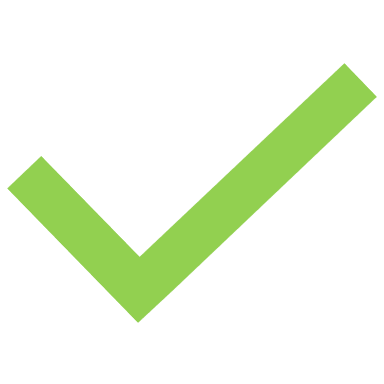 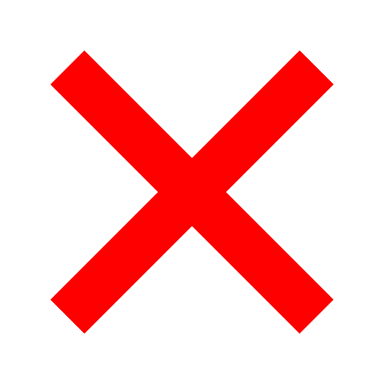 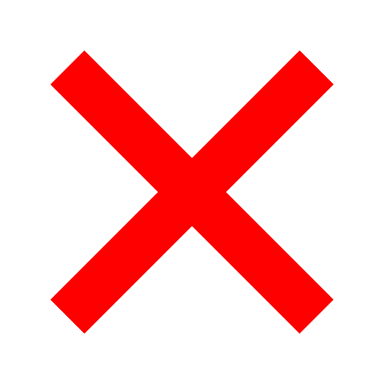 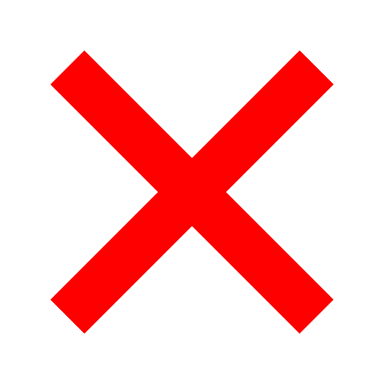 2. LE DOJO SOLIDAIRE
ASPECTS FINANCIERS
INVESTISSEMENT 
Programme 1000 DOJOS
FONCTIONNEMENT
FONCTIONNEMENT ++
Aides à l’emploi

1 Emploi ANS figé pour chaque projet de Dojo Solidaire : 
12 000 € / an sur 3 ans

Demande faite directement par le club dans le cadre du PST
Apprentissage
20% Fonds privés :
Club, partenariats
Service civique
Partenaires
Cotisations
80% financement d'investissement de l'ANS
Subventions
CONVENTIONNEMENTS
Entre France Judo 
et le propriétaire
Signature d’une convention
mise à disposition
1
Mise à disposition gratuite du local
 
Mise à disposition intégrale du local auprès de France Judo

Mise à disposition du local pour une durée minimum de 5 ans
Entre France Judo 
et le Club
Signature d’une convention
D’utilisation du local
2
Rétrocession de l’équipement par France Judo au Club et gestion de l’équipement
 
Respects des objectifs et activités d’un Dojo solidaire

Objectifs d’augmentation des Licences
LES GRANDES ETAPES
5
4
1
2
3
7
6
IDENTIFICATION D’UN PROJET
ELIGIBILITÉ AU PROGRAMME
CONVENTIONS
INNAUGURATION
PROJETS SOCIAUX-SPORTIFS CONCERTÉS
TRAVAUX
ACCORD DE PRINCIPE ET FAISABILITÉ TECHNIQUE
Critères Géo
Via un Club
Mairie / Bailleur / Club
Projet péda club et partenariats associatifs
Collectivités
Eiffage
Critères projet
Via une Collectivité
Bailleurs Sociaux
Noris
Chiffrage travaux
Clubs
Via Bailleur
CONTACT 1000 DOJOS
Damien Le Bour
damien.lebour@ffjudo.com / 06.98.80.17.00